Formy sociální péče
BPFSC - semináře
2019/2020
Základní informaceIng. Kamila Turečková, Ph.D.
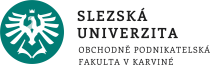 Vyučující:		Ing. Kamila Turečková, Ph.D.
Email: 		tureckova@opf.slu.cz
Kancelář: 		A-A208
Telefon: 		+420 596398 301
Konzultační hodiny: středa 11:30 – 13:00
	   čtvrtek 9:00 – 10:30
2
Podmínky absolvování
Povinná účast na seminářích 
min. 50 % z uskutečněných seminářů
omluvy na základě lékařského potvrzení (omluva a dodání potvrzení do 5-ti pracovních dnů ode dne nepřítomnosti)
Prezentace zvoleného tématu na seminářích dle stanoveného termínu (max. 30 bodů)
Zápočtový test (max. 70 bodů) 
 celkem max. 100 bodů
3
Celkové hodnocení
Předmět je ukončen zápočtem.

100 – 60 bodů – započteno
59 a méně bodů – nezapočteno

Zápočet je udělen pouze studentovi, jenž má splněnou docházku ze seminářů a na semináři odprezentovanou svou práci na stanovené téma.
4
Prezentace na semináři
Témata k prezentaci si studenti vyberou první seminář z vyhlášených témat včetně termínu její prezentace.
Témata prezentací
(1) dobrovolnictví, (2) resocializace vězňů, penelogie a postpenitenciární péče, (3) pěstounství a péče o opuštěné děti, (4) sociální gerontologie, péče o staré lidi, (5) prevence sociálně patologických jevů, (6) sociální péče o tělesně handicapované skupiny obyvatel, (7) sociální péče o duševně handicapované skupiny obyvatel, (8) sociální péče o sociálně vyloučené skupiny obyvatelstva (bezdomovci, narkomané apod.)
práce musí být částečně aplikována na reálné prostředí, včetně vhodných aktuálních příkladů či statistiky!!!
5
Prezentace na semináři
2-3 studenti na jedno vybrané téma 
1 prezentace na seminář
cca 30 minut
30 bodů za formální stránku prezentace a za její přednes
bude hodnocena grafická úroveň prezentace tzv. vizuální dojem (přehlednost, atraktivita zvoleného motivu atd.), také bude  hodnocena příprava – není dobré číst z podkladů, ale připravit si projev a komunikovat s auditoriem, doplnit videoukázkami, aktuálními zajímavostmi apod.
použité zdroje a citace se budou uvádět dle přílohy č. 5 Pokynu děkana č. 7/2015 pro úpravy, zveřejňování a ukládání VŠKP
PowerPointová prezentace bude zaslána vedoucímu semináře 2 pracovní dny před datem prezentace!
tj. do pondělí, do 7 hodin ráno!
6
Cíl předmětu
Cílem předmětu je seznámit studenty s významem sociální péče o handicapované skupiny obyvatel z hlediska jejich integrace do společnosti. 
Prezentovat studentům přístupy, formy a metody státní i nestátní intervence, legislativní kroky v sociální péči o zdravotně postižené, seniory, národnostní a menšinové skupiny. 
Zdůvodnit studentům význam práva na odlišnost u handicapovaných a organizaci dobrovolnické práce s handicapovanými. 
Posilovat u studentů empatický přístup k příslušníkům handicapovaných skupin.
7
Upravený Obsah dle sylabu
1. Charakteristika handicapovaných skupin obyvatel2. Základy sociální prevence 3. Základy sociální a sexuální patologie 4. Základy sociální gerontologie 5. Základy kriminologie, penologie a pospenitenciární péče6. Metodologie sociální péče o handicapované 7. Formy sociální péče o handicapované 8. Komunitní práce s handicapovanými9. Komunitní sociální péče10. Dobrovolnická práce v sociální péči o handicapované11. Hranice práva a tolerance ve vztahu k handicapovaným12. Sociální ochrana handicapovaných na příkladech vybraných států Evropské unie
8
1. Charakteristika handicapovaných skupin obyvatel Vymezení společných a specifických rysů handicapovaných skupin obyvatel. Druhy handicapovaných skupin obyvatel se zřetelem k typologii handicapu. Socio-demografická struktura a profesně-kvalifikační struktura handicapovaných.2. Základy sociální prevence. Druhy a cíle sociální prevence. Charakteristika primární, sekundární a terciární prevence v sociální péči o handicapované. Monitoring lokalit s výskytem handicapovaných skupin obyvatel a uplatňování koncepcí sociální prevence. 3. Základy sociální a sexuální patologie.Charakteristika a druhy sociálně patologických a sexuálně patologických jevů. Cíle sociální patologie při posuzování a řešení sociálně patologických jevů (Rapid Assessment). Cíle sexuální patologie a etologický přístup k řešení sexuálně patologického chování. 4. Základy sociální gerontologie Poslání sociální gerontologie v sociální péči a vybraných sociálních službách pro seniory. Formy a alternativy aktivního stáří. Charakter ošetřovatelské a sociální péče u seniorů. Paliativní péče, hospicová péče.5. Základy kriminologie, penologie a pospenitenciární péčeSankce a represe kontra efektivní trestní systém - alternativní tresty a jejich uplatnění v trestní politice státu. Resocializační pedagogika jako věda o reedukaci a kontinuálním resocializačním působení. Penitenciární podmínky práce sociálních kurátorů - probace a mediace.
9
6. Metodologie sociální péče o handicapované Kvalitativní výzkumné metody v sociální péči o handicapované. Integrovaná supervize v sociální péči o handicapované.7. Formy sociální péče o handicapované Terapie, rychlá poradenská intervence, rehabilitace a osobní asistence.8. Komunitní práce s handicapovanýmiSubkultury handicapovaných skupin obyvatel, kulturní relativismus a idea učící se komunity.9. Komunitní sociální péčeStrategie a komunitní plánování v komunitní sociální péči o emigranty a národnostní menšiny.
10. Dobrovolnická práce v sociální péči o handicapovanéSolidarita dobrovolnického hnutí v sociální péči o handicapované. Typologie a charakteristika angažovaných dobrovolníků a aktivistů. Význam dobrovolnické práce svépomocných a sebezkušenostních skupin. 11. Hranice práva a tolerance ve vztahu k handicapovanýmVýchova k toleranci a úctě k druhému - přirozená pluralita. Legitimita právních předpisů a morálních norem - právo na odlišnost. Hranice přirozené sociální kontroly a dohledu nad handicapovanými skupinami a jedinci.12. Sociální ochrana handicapovaných na příkladech vybraných států Evropské unieAspekty konvergence systémů sociální ochrany handicapovaných. Legitimita sociální ochrany handicapovaných v sociálních státech EU.
10
Děkuji za pozornost POZORNOST
11